The NOAA’s HWRF system: State-of-the-art and beyond
AOML/HRD Modeling Team
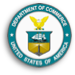 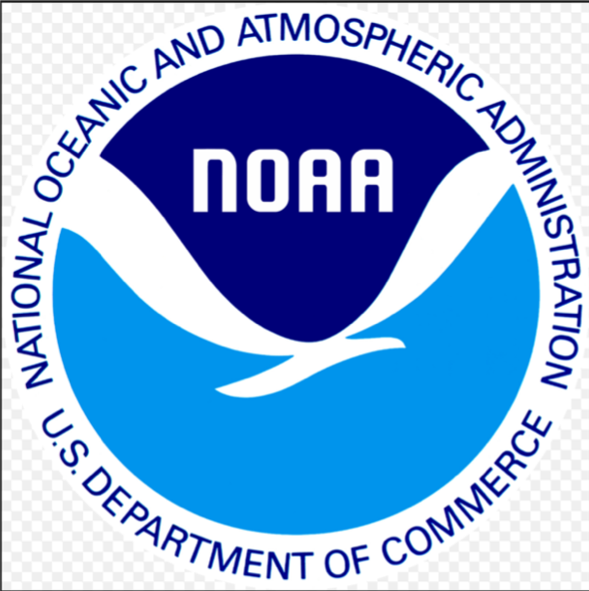 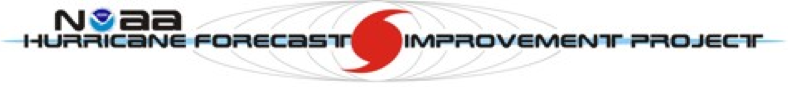 Operational HWRF: State-of-the-Art
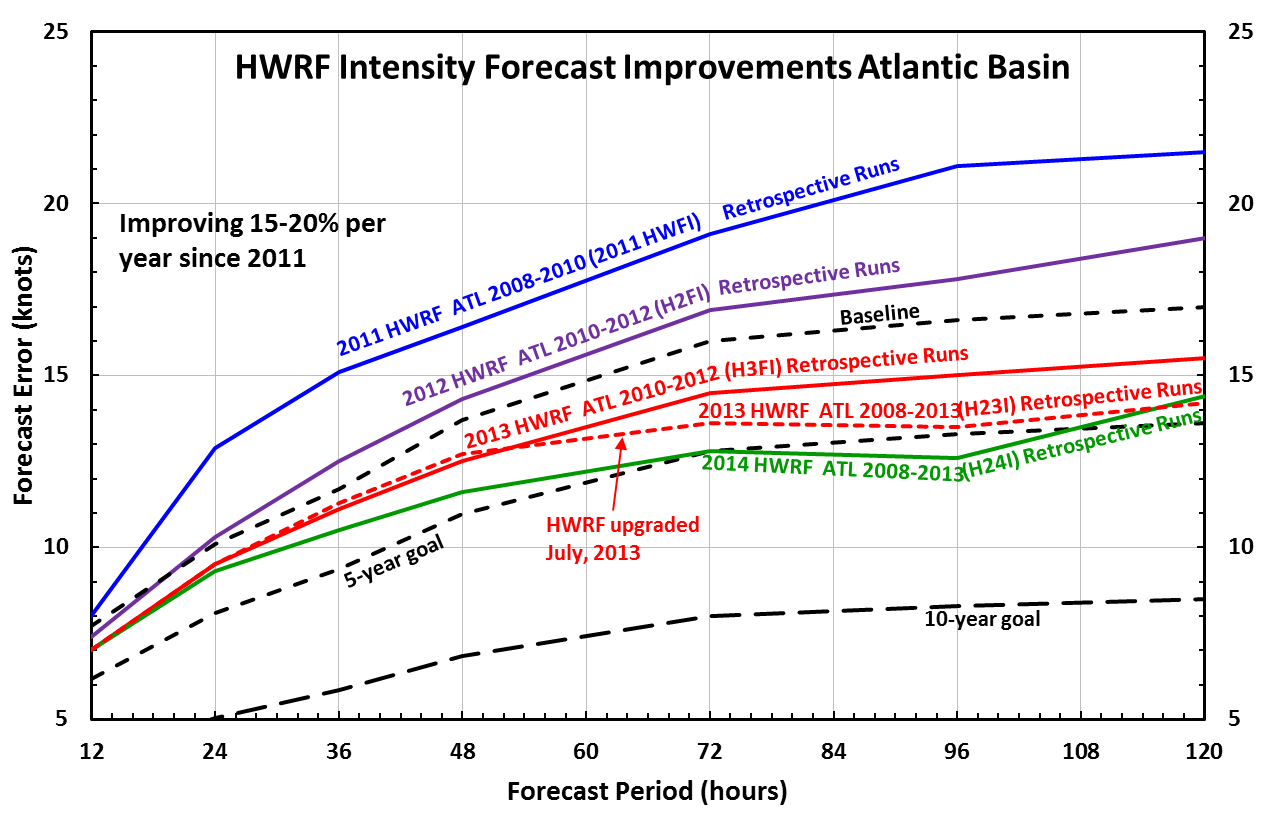 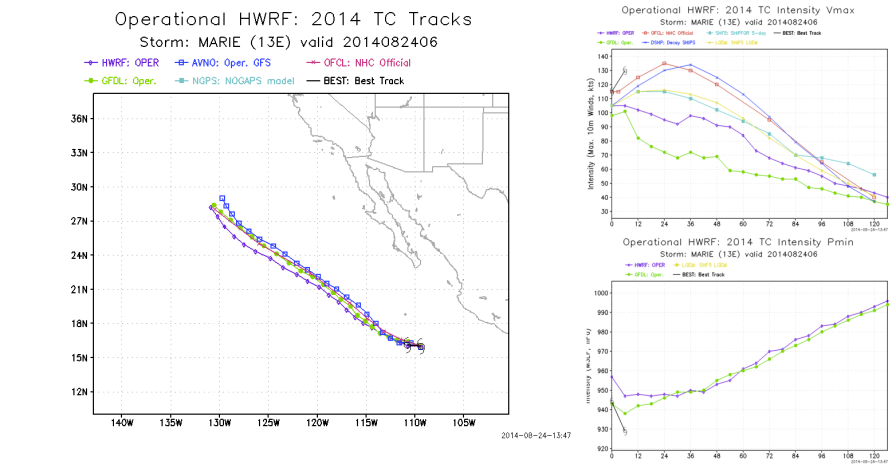 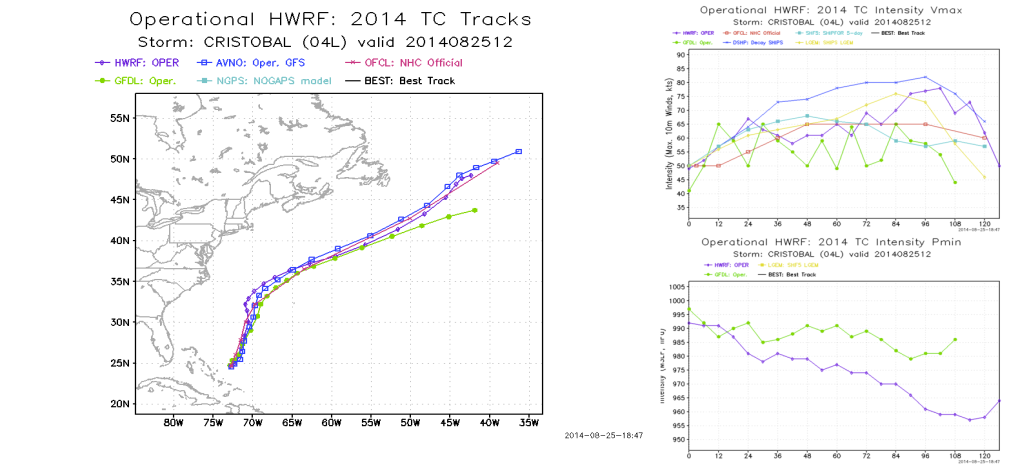 Steep Step progress in intensity and track predictions with operational HWRF, largely due to improved resolution (3 km nest) and physics carefully calibrated using  NOAA P3, aircraft observations.
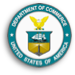 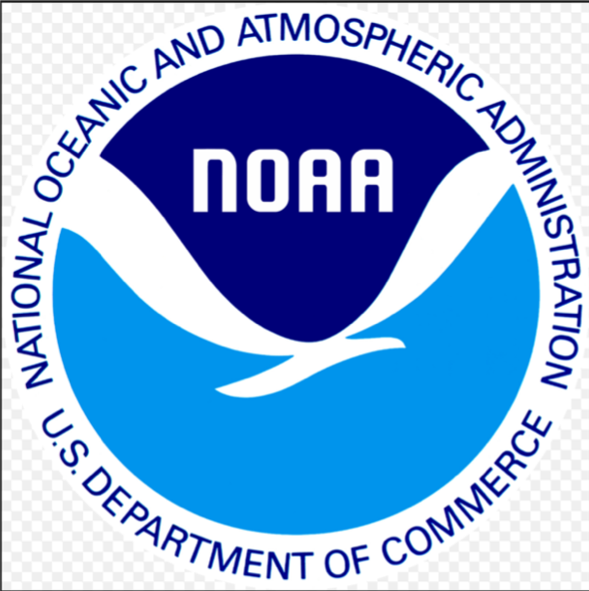 Credit to NCEP/EMC
Basin-Scale HWRF: Next Operational System
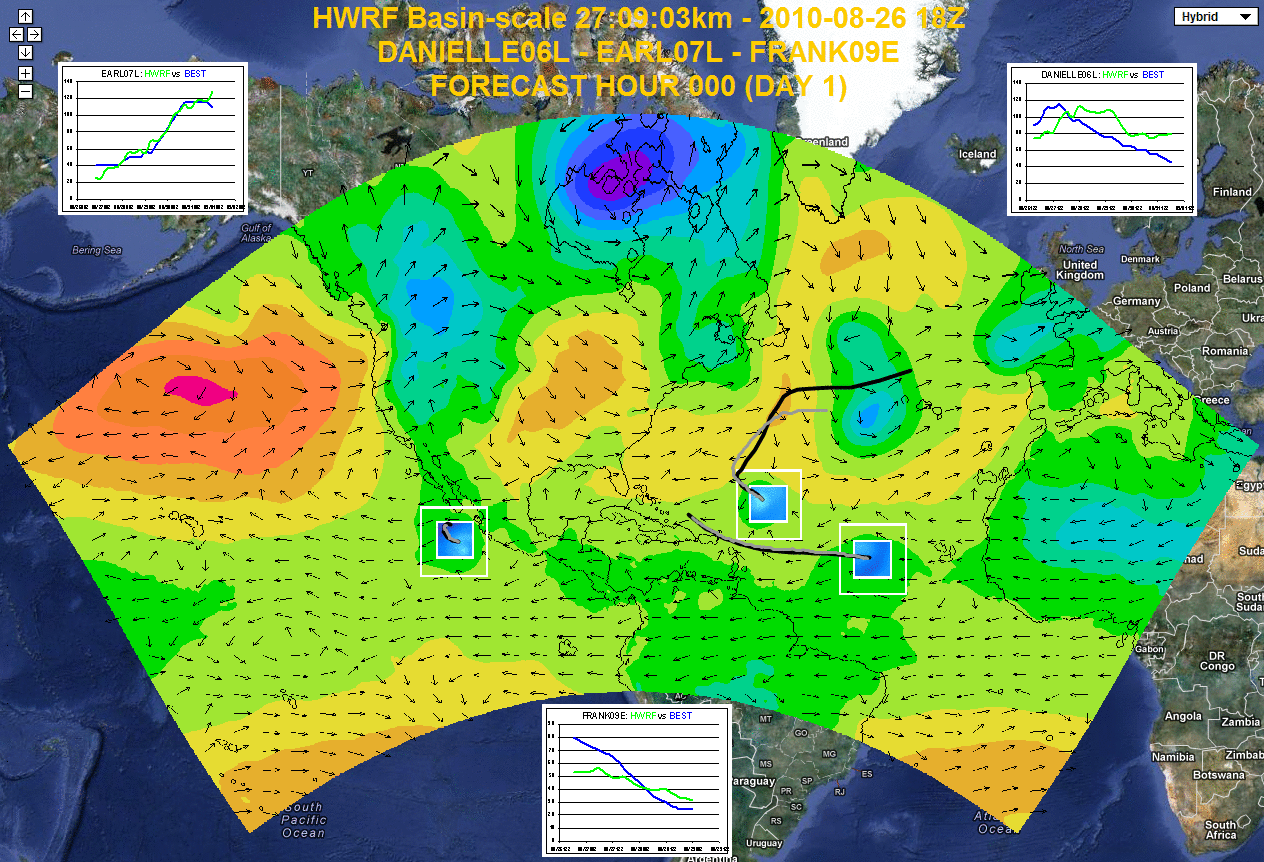 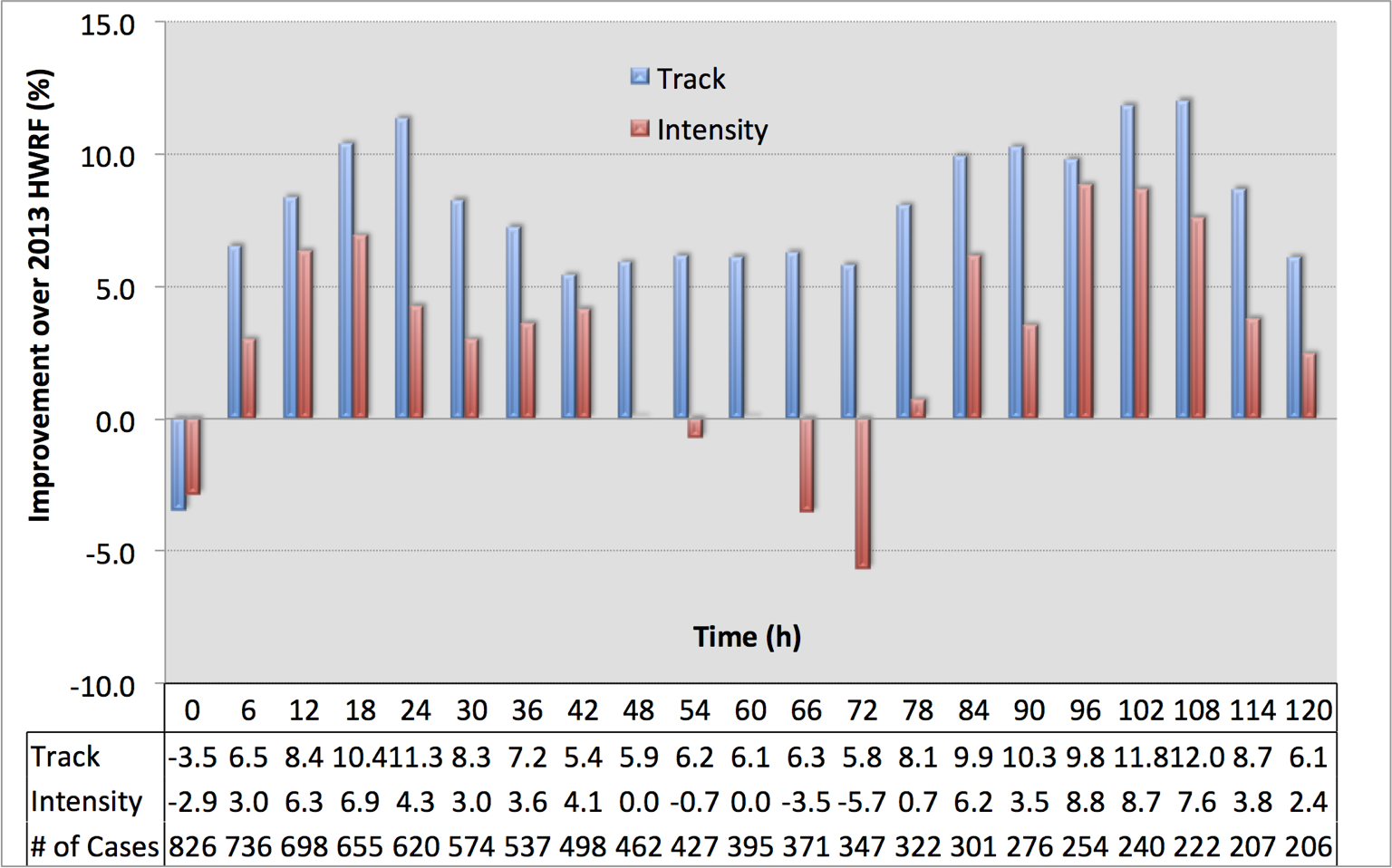 Basin Scale HWRF is expected to improve the predictions of Storm-Storm interactions and Land storm interactions. Will be the backbone of NOAA’s future Tropical Prediction System
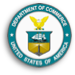 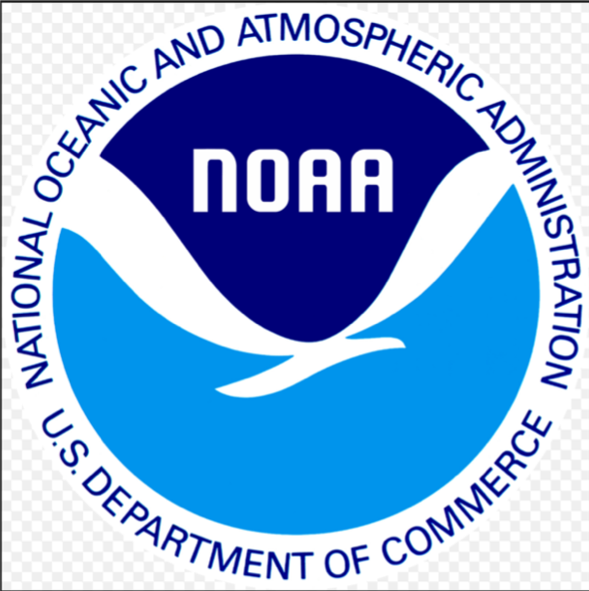 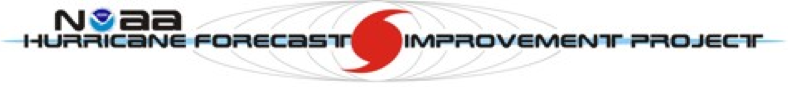 Basin Scale HWRF: Improved Land-Storm Interactions
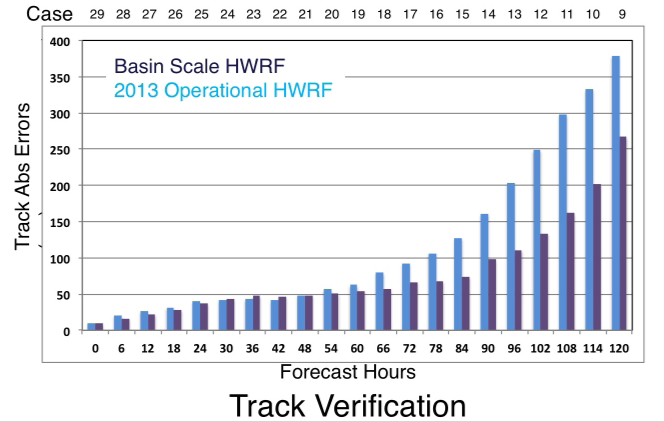 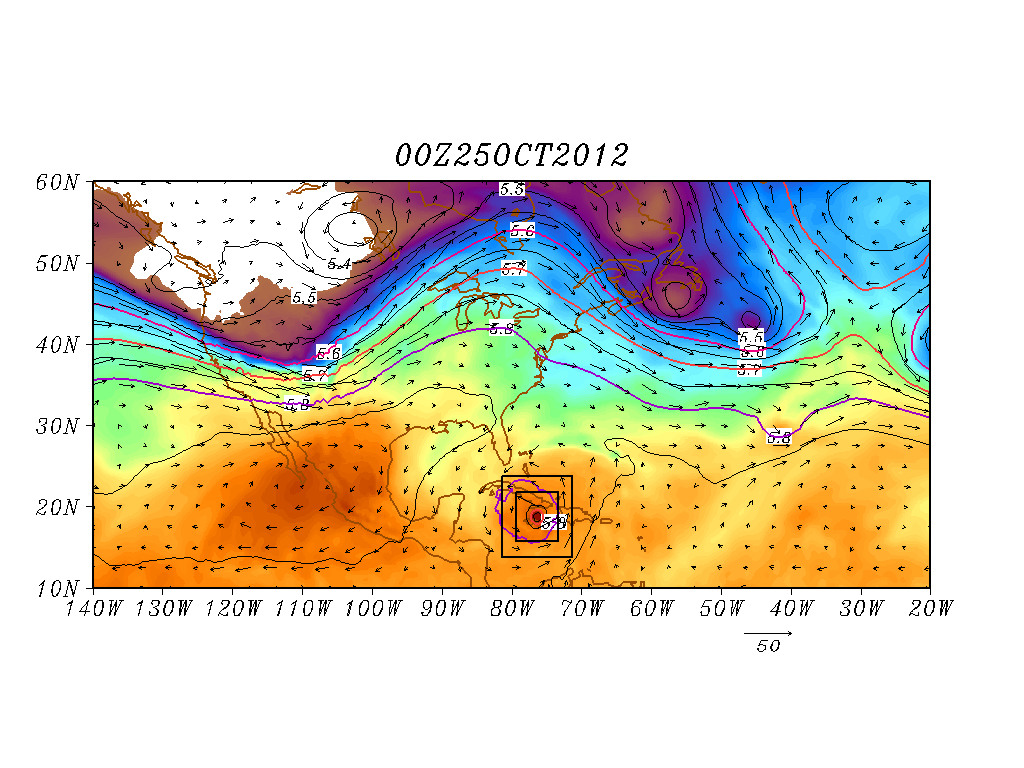 Improved scale interactions and improved track & size forecasts
(25 00Z Predictions)
Shading: T at 500 hPa; Contour: GHT at 500 hPa 
Vector: Flow averaged between 500 hPa and 200 hPa
Hurricane Sandy Predictions: Domain size and vortex- mean flow interactions
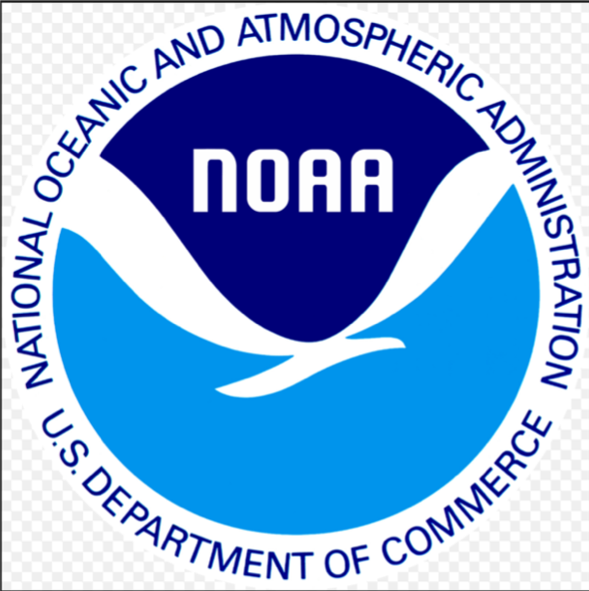 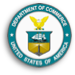 Shading: T at 500 hPa; Contour: GHT at 500 hPa 
Vector: Flow averaged between 500 hPa and 200 hPa
Next Generation Effort: A Global Tropical Prediction System
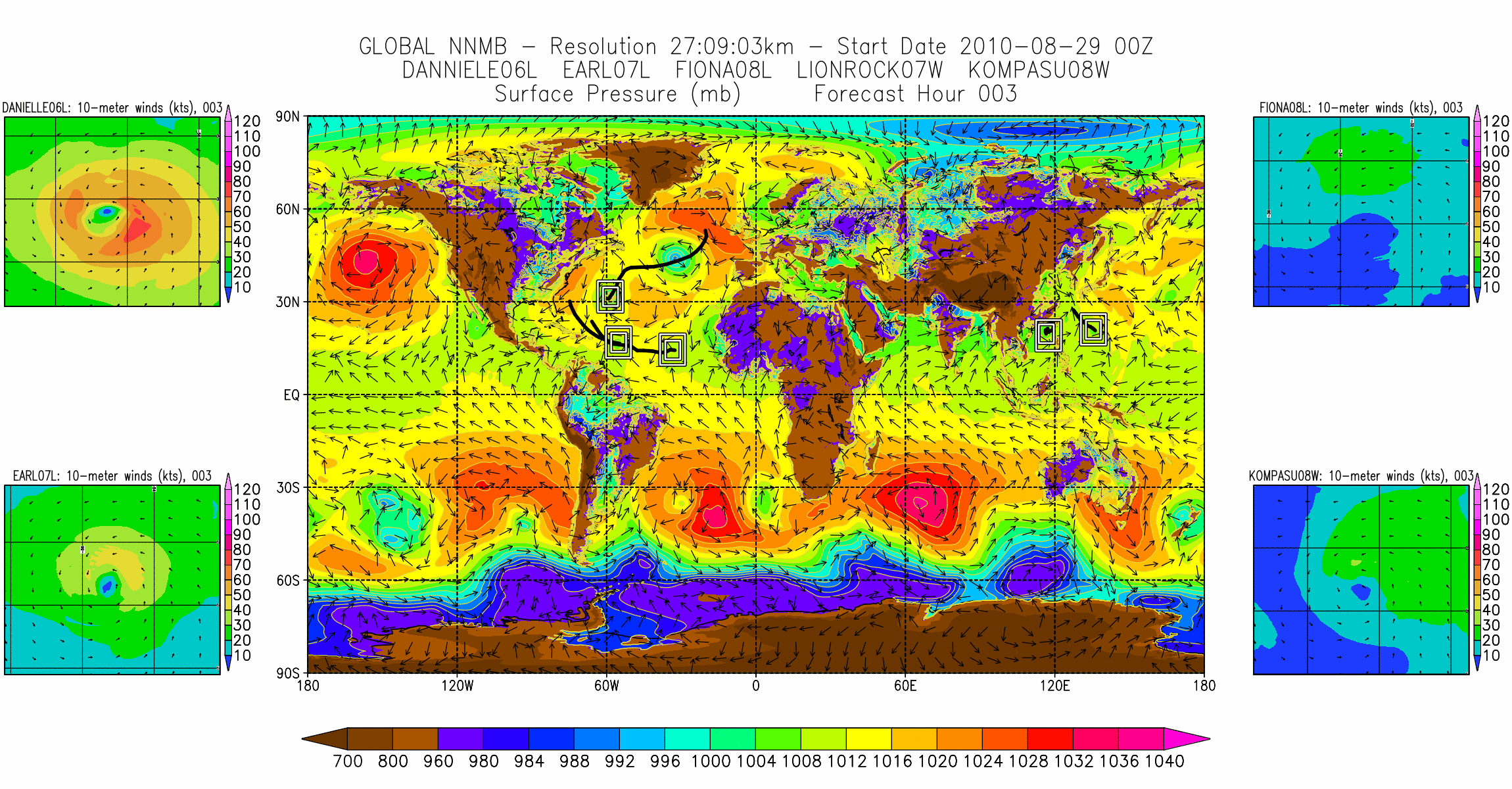 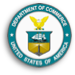 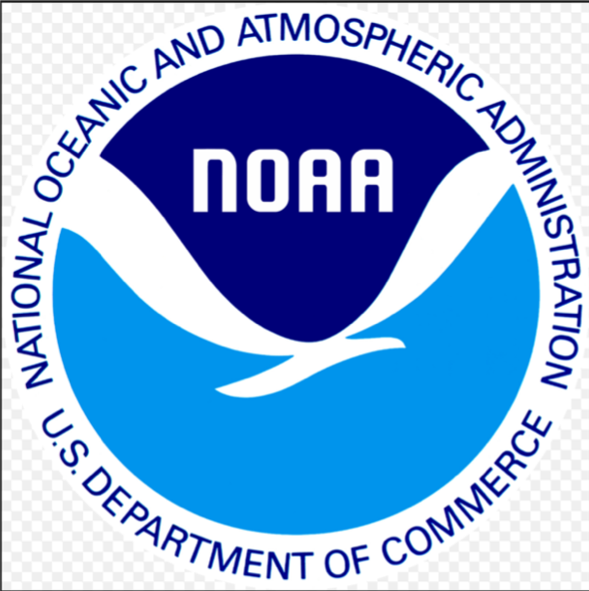